De kunst van het ouder worden
2019
Petra Bolhuis en Theo Meereboer
maieutiek 2019
Filosofie en levenskunst
Filosofie= liefde voor kennis en/of wijsheid.
Het woord stamt uit de 6de eeuw voor Chr.
Toen alleen weggelegd voor een kleine elite, nu voor iedereen die keuzes kan maken in zijn/haar leven en werk.
maieutiek 2019
Ouder worden
Vroeger de mode ( eind 19de eeuw wilde men ouder lijken)
Nu te vermijden? (forever young)
Frits de Lange in ‘de laatste generatie’; “Dit is de generatie die wil blijven”
We krijgen er ieder jaar een weekend bij.
maieutiek 2019
De stille generatie
Voor de oorlog  geboren 1925-1940
78 t/m 93 jaar
1.018.293 Nederlanders

Verzuiling
Zo hoort het
Oorlogservaringen 
Wederopbouw
We hebben het nog nooit zo goed gehad
Digibeet
Man vrouw verdeling
Noeste werkers
maieutiek 2019
Babyboom generatie
Protestgeneratie
1940-1955
Nu (2018)63 t/m 78 2.700.410  Nederlanders

Draagvlak creëren		
Structureren
Idealiseren
Status
Polderen
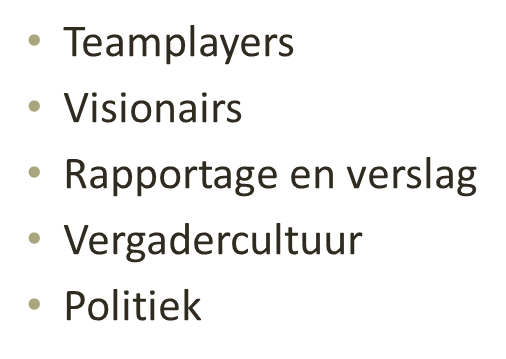 maieutiek 2019
Generatie x
Verbindende generatie
1955-1970
48 t/m 63 jaar
3.933.673 Nederlanders
Aanpassen
Bruggenbouwers 
Persoonlijke ontwikkeling
Verantwoordelijkheid naar thuisbasis
Sceptisch 
Stille veranderaars
Politiek mijdend
maieutiek 2019
Pragmatische generatie
1970-1985
33 t/m 48 jaar
3.210.359 Nederlanders
Computergeneratie 
Ik wil en kan alles
Druk druk druk
Zelfverzekerd
Interactief
Innovatie boven hiërarchie
Balans werk-privé staat centraal
Direct
maieutiek 2019
Millenials 1985-2000
18 t/m 33 jaar
Jong volwassen
3.199.170 Nederlanders
Multi-tasking
Digitalisering 
Snel verveeld
Beeld in plaats van tekst cultuur
De B.V. ‘ik’
maieutiek 2019
Generatie z
2000-2015
3 t/m 17 jaar
2.868.678 Nederlanders
De kinderen van de kinderopvang
Zorgende en bezorgde ouders
Digitale wereld is aangeboren
Internationaal
Engels 
?
?
maieutiek 2019
Klassieke kijk op ouder worden
Aristoteles is uit op het juiste midden en schrijft over de jeugd en de ouderdom als fases die niet aan het juiste midden voldoen.

Cicero schrijft over de verschillende fasen van het leven als natuurlijke fasen en omdat de natuur goed en geordend is zijn alle fasen op hun eigen manier goed. Het wel of niet gelukkig ermee zijn is een kwestie van houding.
maieutiek 2019